主題一：沒有文字的歷史？！什麼是考古？
PART 1：認識考古學的概念
‹#›
你對考古印象是？
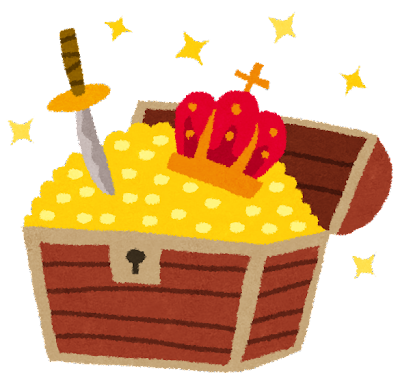 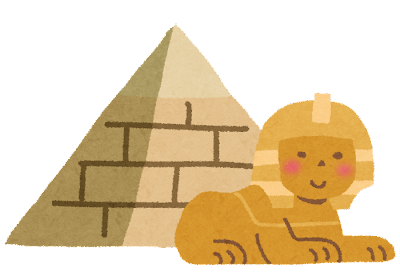 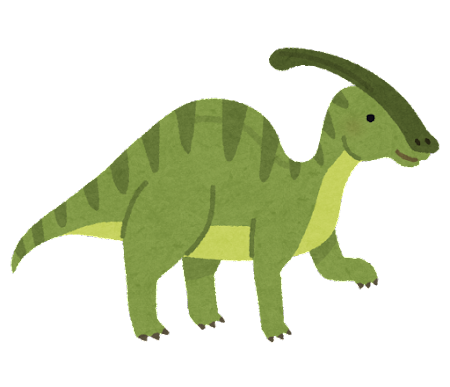 ‹#›
‹#›
課本裡的考古學
xx時代
新石器時代、舊石器時代......
xx特色
已知用火、打製石器、磨製石器、製陶、農耕、畜牧......
xx文化
圓山文化、卑南文化、十三行文化......
xx遺址
圓山遺址、卑南遺址、十三行遺址......
‹#›
歷史與考古？
‹#›
如果我們想知道上週教室裡發生了哪些事，
該怎麼做？
‹#›
如果我們想知道上週教室裡發生了哪些事，
該怎麼做？
文獻
訪談
物質
同學發的IG
同學之間傳的訊息
聯絡簿、週記本
課表......
訪問同學
訪問老師
翻翻垃圾桶！？
‹#›
‹#›
如果我們想知道上週教室裡發生了哪些事，
該怎麼做？
100年前
1000年前
在歷史課本中常出現的、我們熟悉的……
史書
碑文
文獻
奏摺
官方紀錄
私人信件
個人日記
報紙
……
‹#›
除了文獻，
「考古」是幫助我們探索過去的方法之一
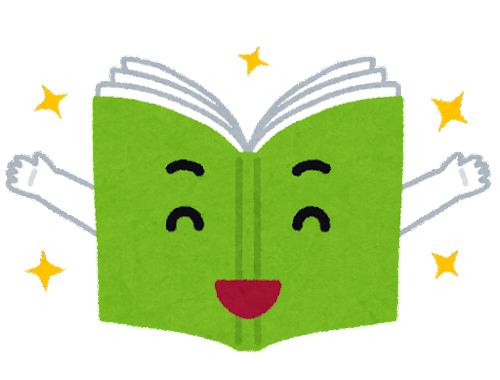 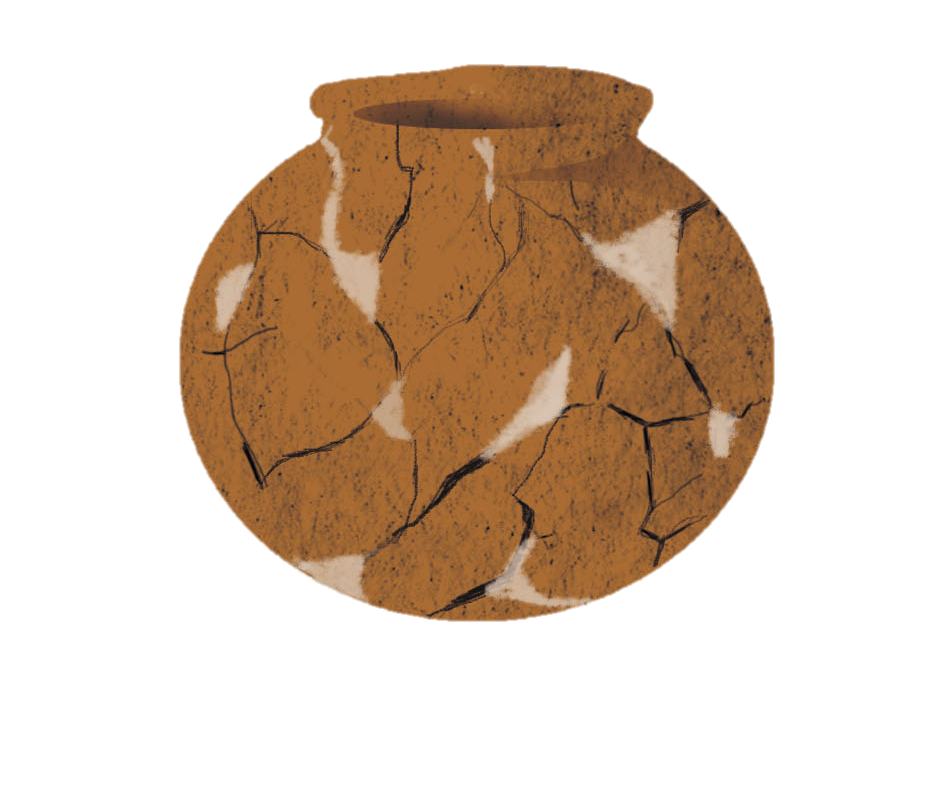 ‹#›
‹#›
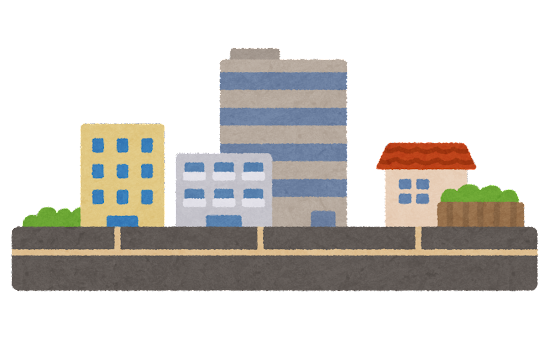 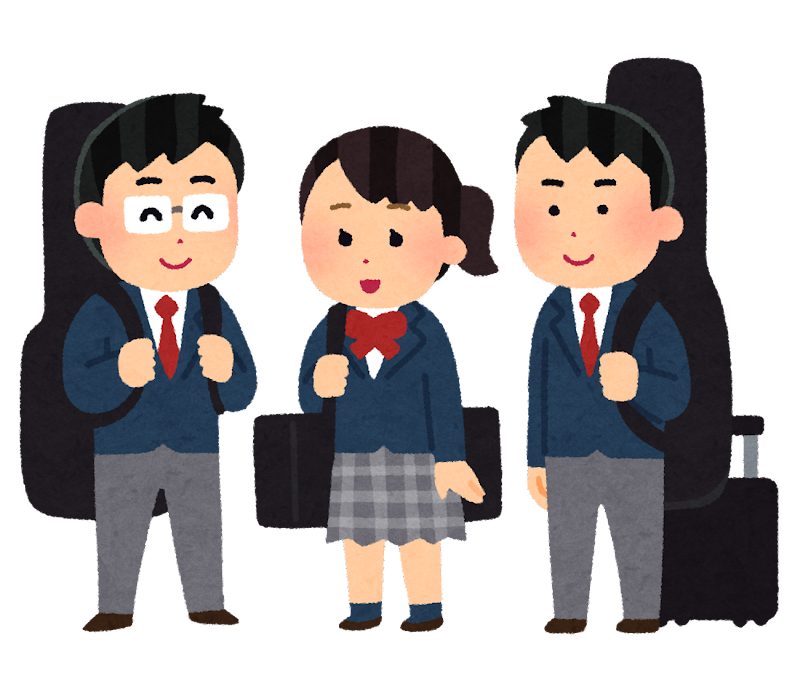 我們的生活痕跡
埋藏在地底
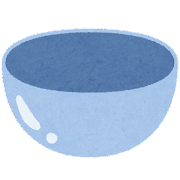 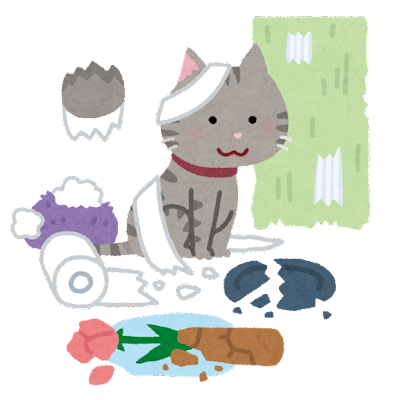 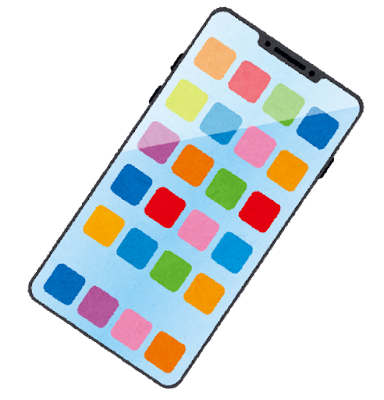 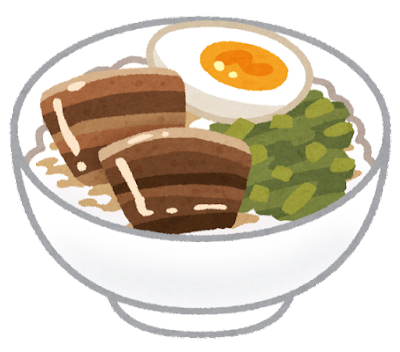 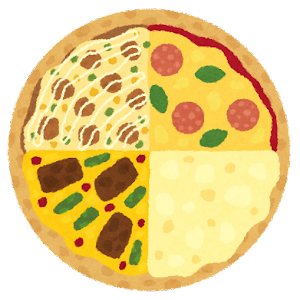 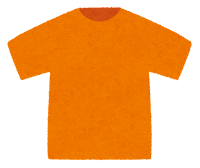 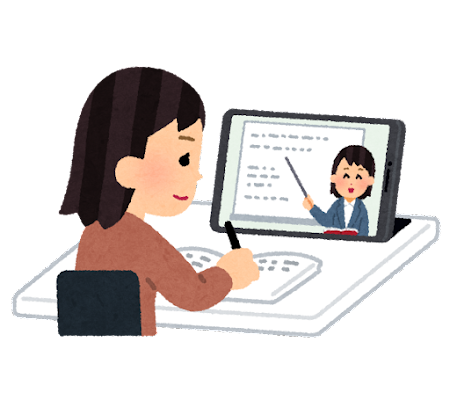 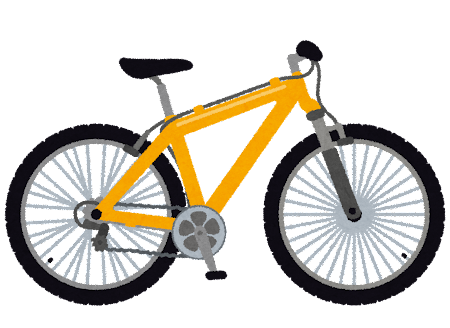 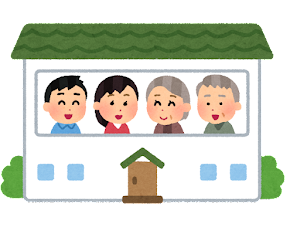 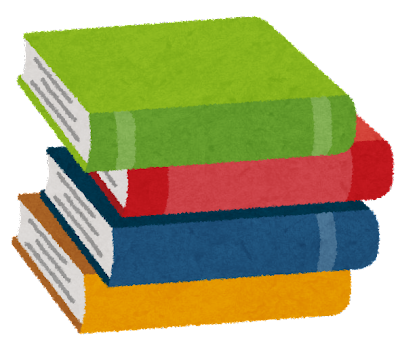 ‹#›
透過考古發掘
揭開地底層層的故事
‹#›
考古不是隨便挖挖，而是有系統的發掘方法
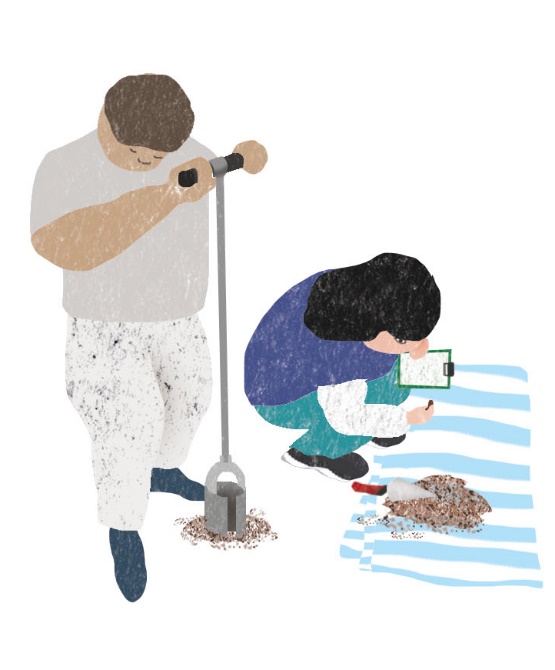 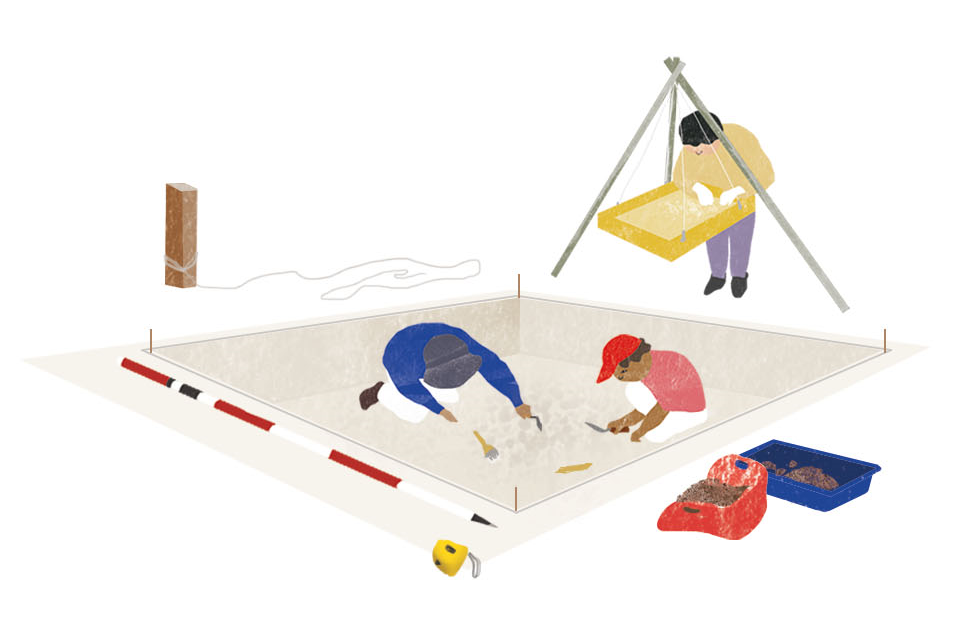 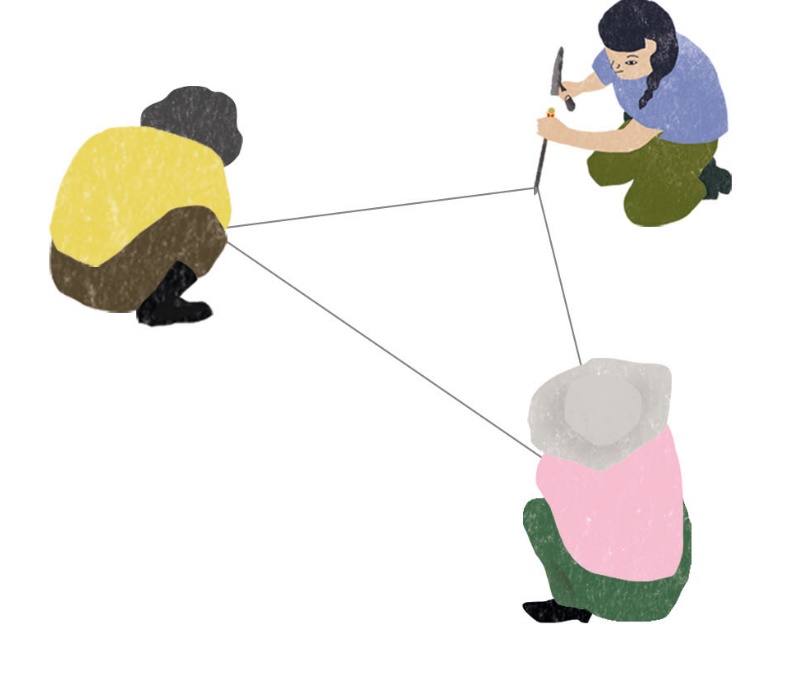 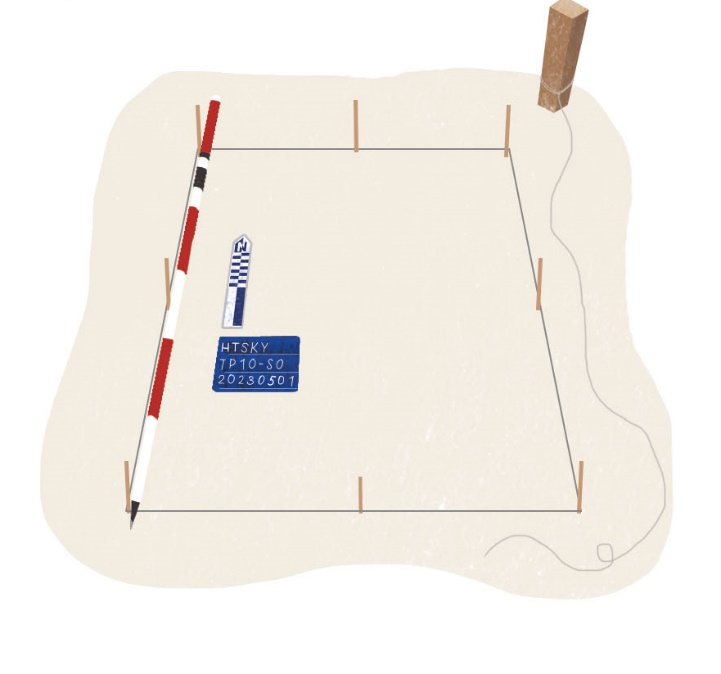 鑽探調查。
依目的設定發掘位置與範圍。
猜猜看，為什麼考古發掘的「坑」多是方形或長方形的呢？
使用小工具，小心仔細地、一層一層往下發掘。
＊若以人工發掘法，常是十公分為一層
‹#›
考古不只「挖」，還有重要的紀錄工作：
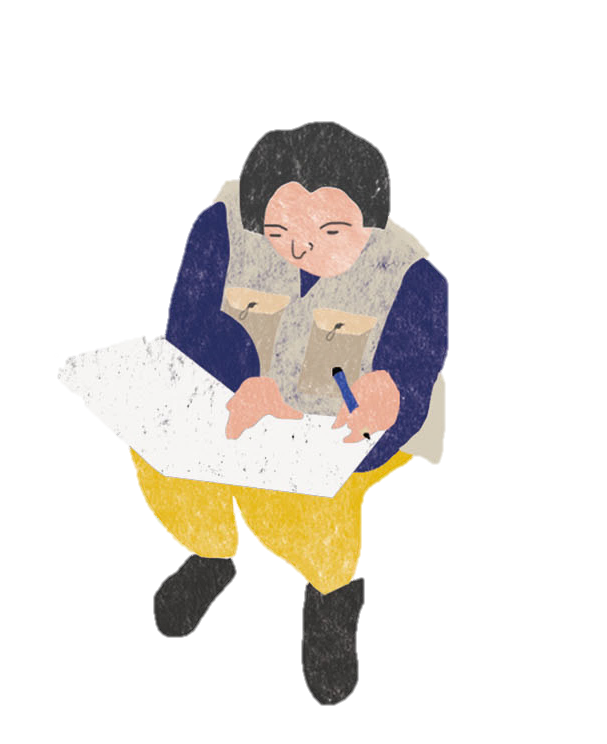 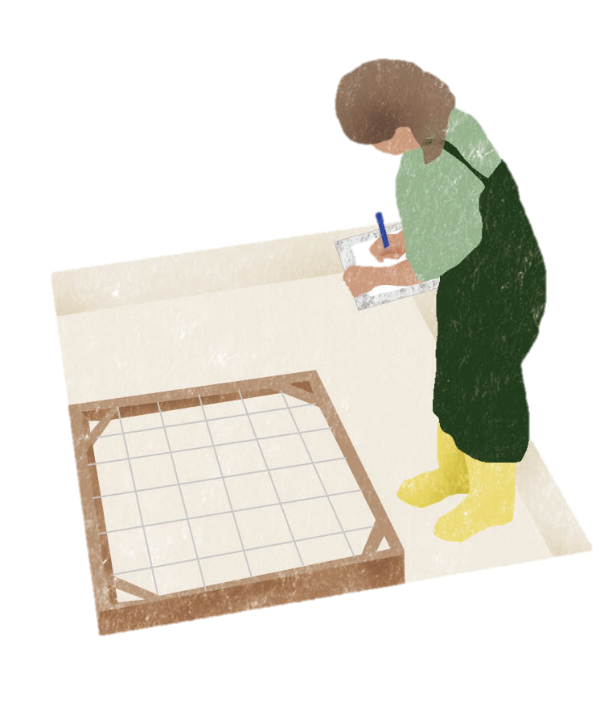 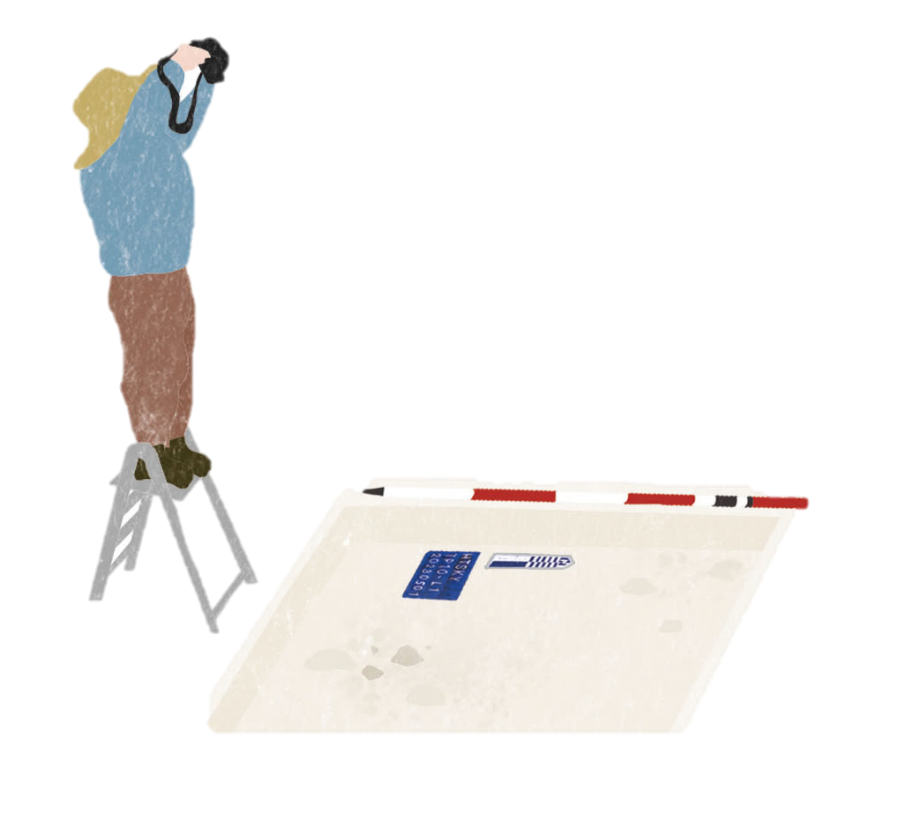 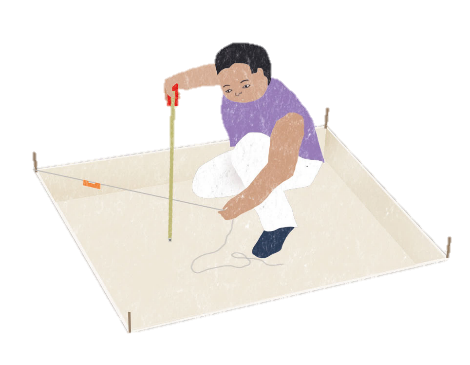 拍照：將發掘過程和所發現的東西以影像紀錄，也拍攝坑面和界牆照
記錄：詳實寫下發掘過程所看到的、所觸摸到的、所發現到的
測繪：測量考古發掘出土的物件的位置和形狀，用畫的記下來
‹#›
研究
了解
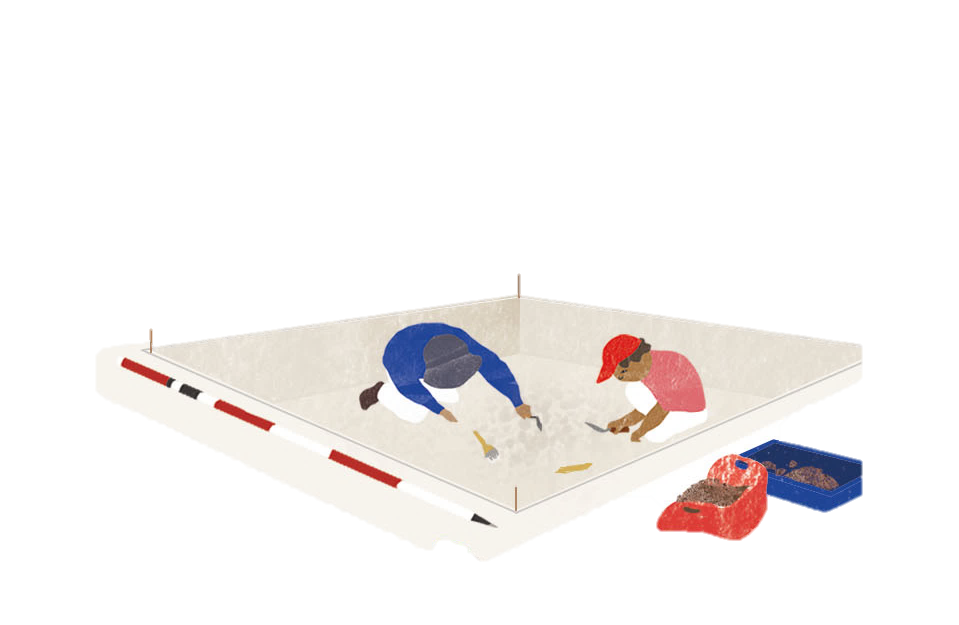 考古　　物　　人
考古方法取得
與環境、生態、生物、物質......
＊考古學家不研究恐龍，因為恐龍跟人類生活在不同年代啦！
‹#›
入門版：教室空間的探索
請大家閉上眼睛
我們即將抵達你我都熟悉的，一間教室
教室裡空無一人
請你和組員們仔細觀察
教室裡的配置和教室裡的東西
猜猜這班的同學們
是怎麼樣的一群人？
[Speaker Notes: 版本二]
進階版：未知空間的探索
請大家閉上眼睛
我們穿越時空來到一個未知的空間
空間裡剛好空無一人
請你和組員們趁機調查一下這個空間
從空間配置和空間裡的東西
猜猜人們在這裡做什麼？
他們是怎麼樣的一群人？
[Speaker Notes: 版本一]
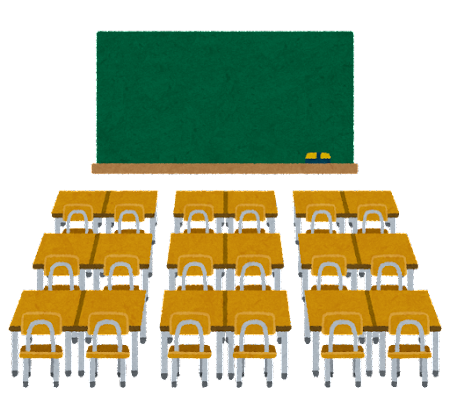 （請老師自備教室照片）
‹#›
[Speaker Notes: 請老師自備教室照片]
入門版範例
‹#›
[Speaker Notes: 困難版提示]
進階版範例
‹#›
分享與討論
觀察到了什麼？有哪些關於這群人的推論呢？
‹#›
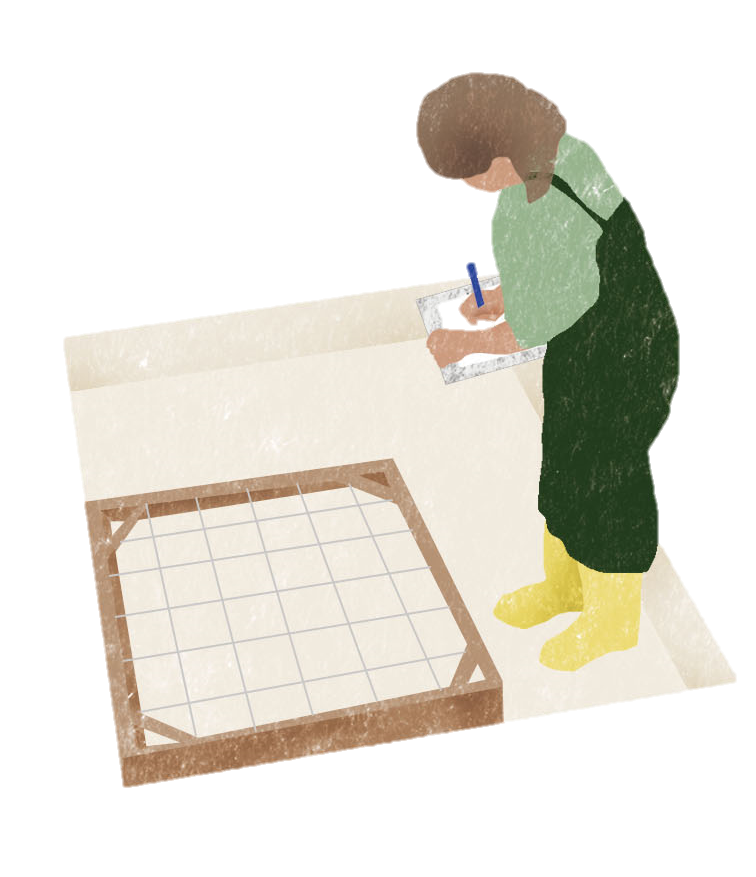 教室空間測繪
請以小組為單位合作，
以１：２０的比例，
畫下教室空間的平面圖。
請盡量畫下存在於教室空間裡的各種東西！
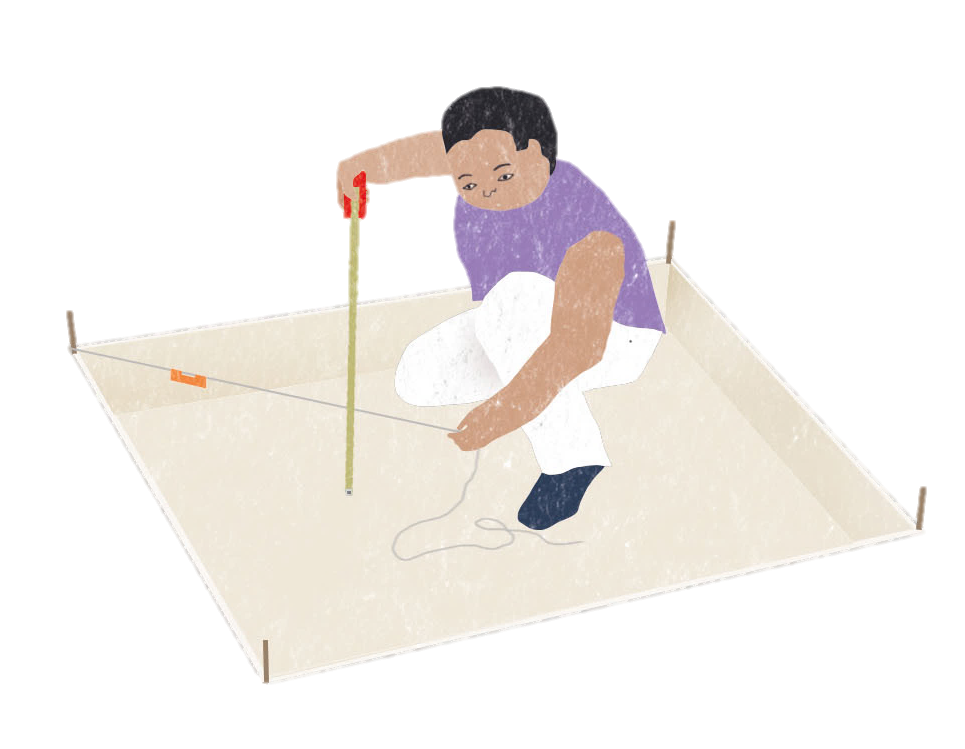 ‹#›
範例：
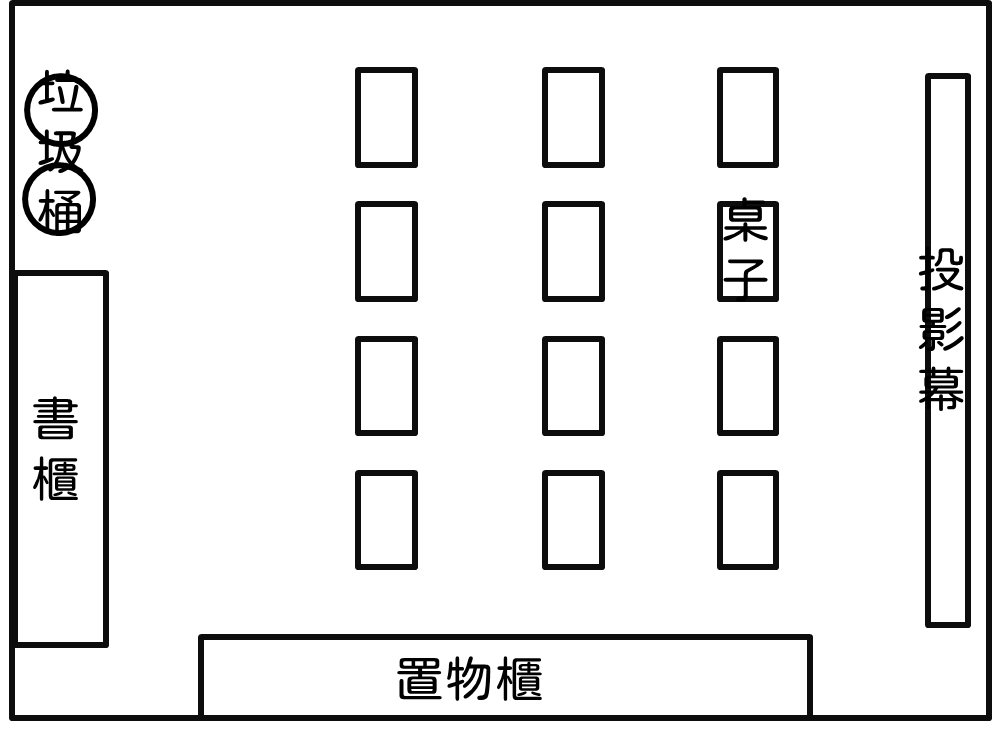 比例尺 1:20→圖面上的1公分=實際的20公分
‹#›
分享與討論
在畫的過程中發現了什麼？感受到了什麼？
‹#›
從人類生活留下的物、與環境互動留下的痕跡，試著了解過去人群的生活。
‹#›
主題一：沒有文字的歷史？！
什麼是考古？
PART 2：認識考古遺址是什麼
‹#›
有歷史的考古
閱讀學習
〈考古、殖民與全球史：西班牙殖民時期的菲律賓與台灣〉
2019 謝艾倫  《JOY愛十三行》第10期
〈千年歷史的縮影：左營舊城歷史〉
2021 王柏喬 《JOY愛十三行》第13期
人群的互動豐富而多元，文獻僅能記下某種角度的一點片段。考古學家嘗試發掘不同的聲音，透過物質遺留從世界的大尺度看見流動人群的生活、從聚焦的小尺度探討人物關係。
考古所探究的過去不限於史前。現今高雄市左營區蓮池潭畔，自新石器時期，人們不斷來來去去，五千年來的歷史蘊含於此，更與當代的我們交會對話。
‹#›
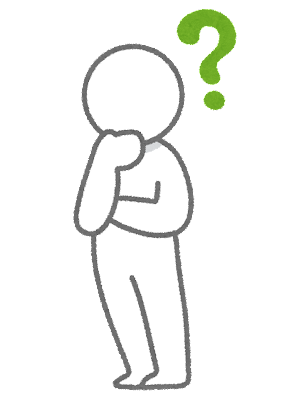 你心目中的考古遺址長什麼樣子呢？
‹#›
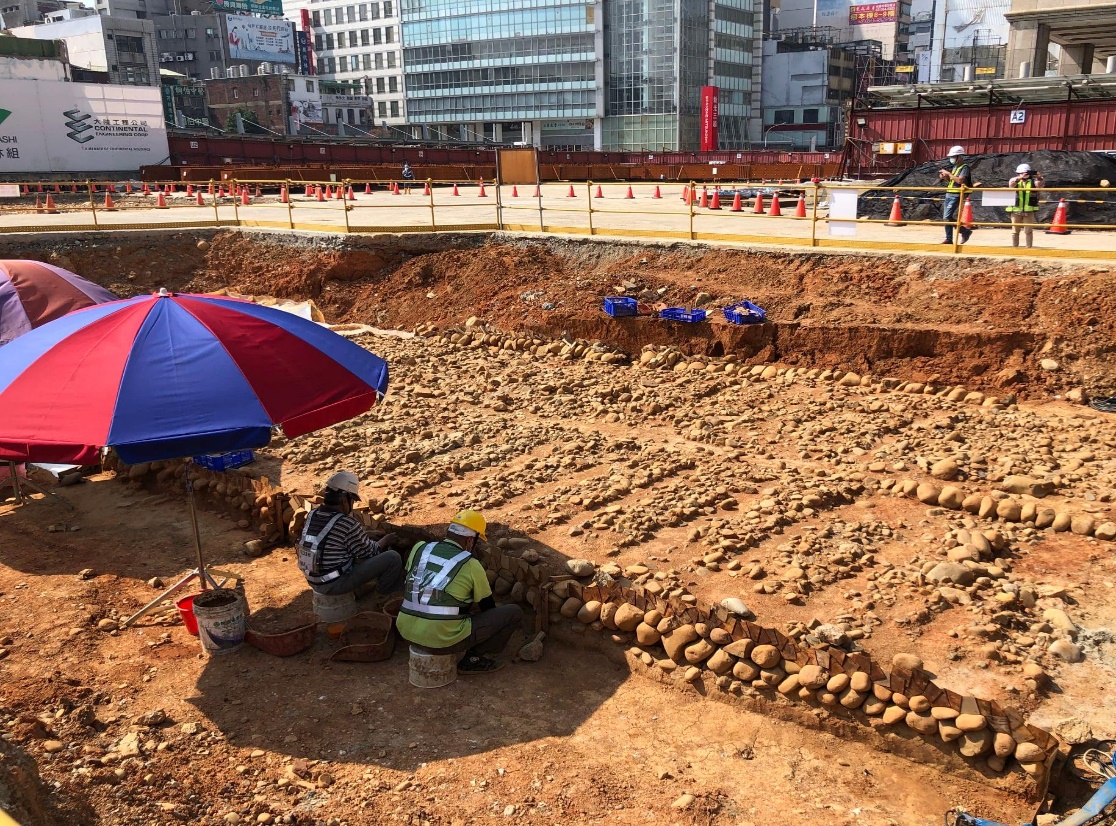 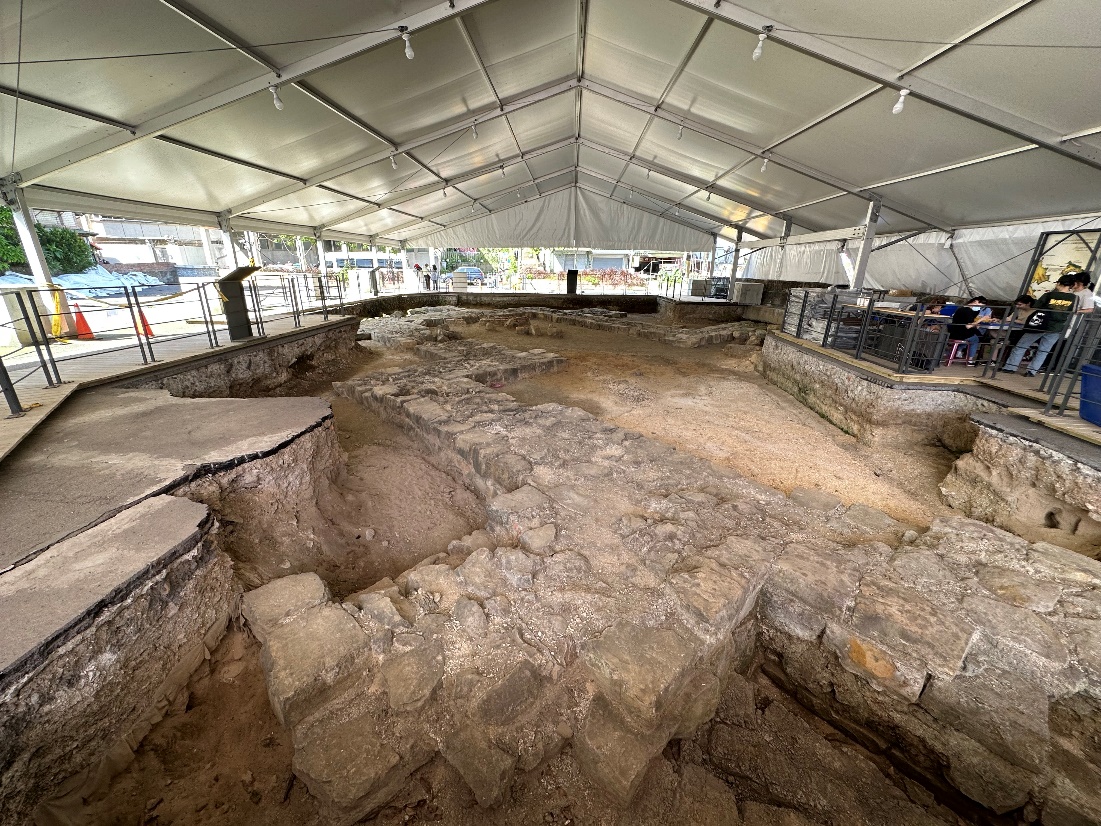 桃園市·桃園舊火車站及軌道遺構考古遺址
基隆市·和平島B遺址
各式各樣的考古遺址
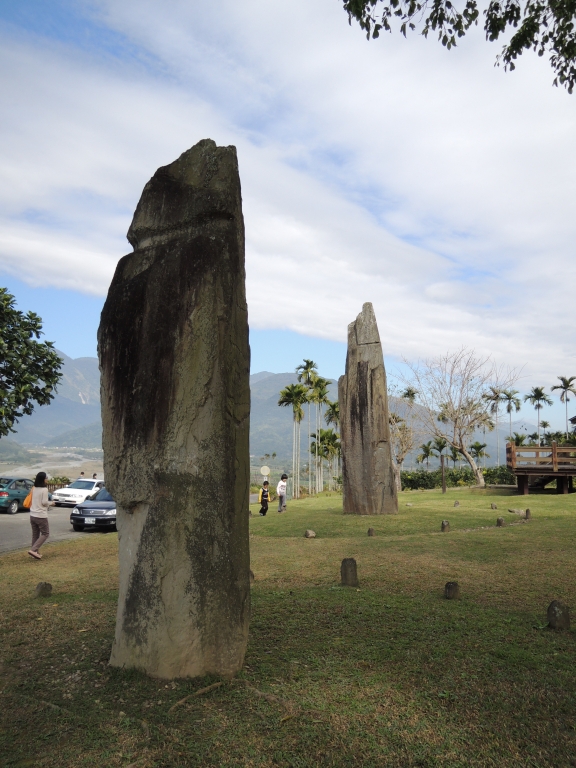 花蓮縣·Satokoay （舞鶴）遺址
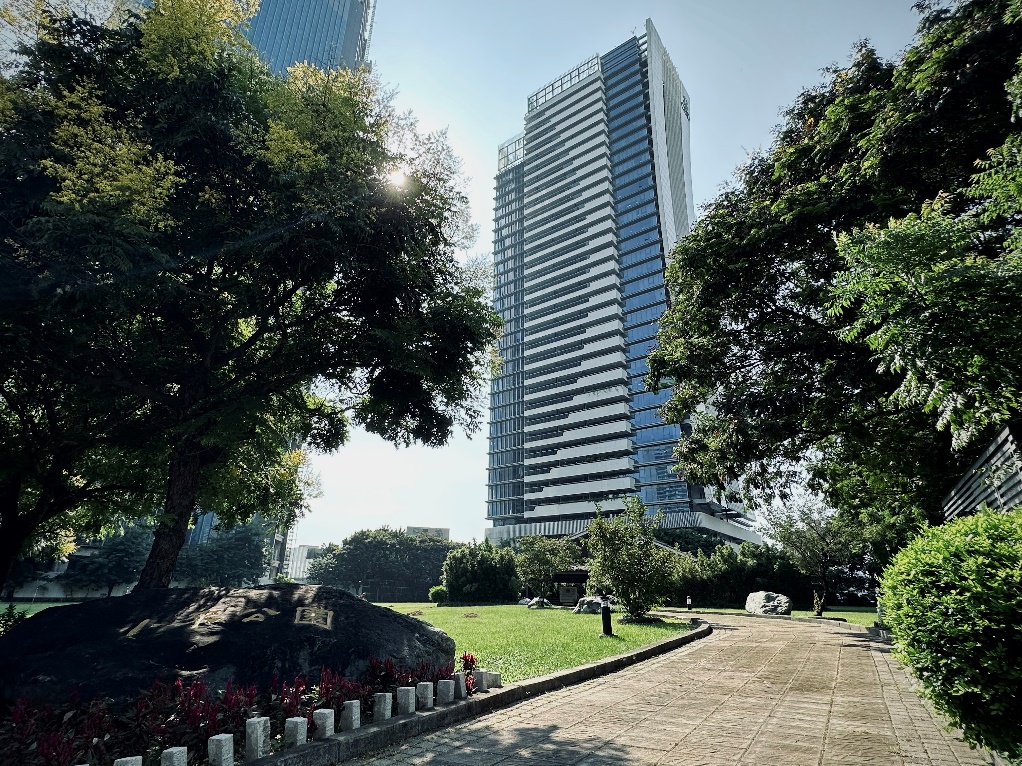 臺中市·惠來遺址
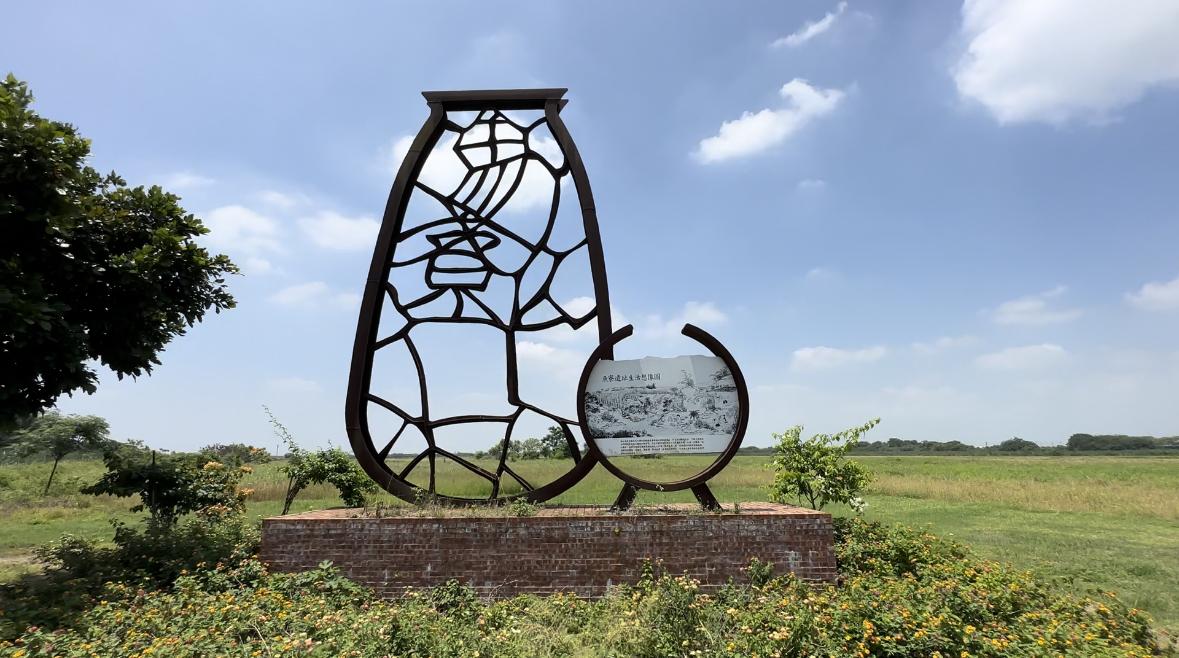 嘉義縣·魚寮遺址
‹#›
[Speaker Notes: Satokoay (舞鶴)遺址。建檔單位：花蓮縣文化局。數位物件授權：OGDL(政府資料開放授權)。發佈於《國家文化記憶庫》https://memory.culture.tw/Home/Detail?Id=289713&IndexCode=Culture_Place]
五個關於「考古遺址」你可能不知道的事
‹#›
一、什麼是遺址？
過去人類活動留下遺物、遺構或遺留的地方……
二、遺址是怎麼變成遺址的？
日積月累、大自然的力量、刻意埋藏......
三、遺址是怎麼被發現的？
地表調查、試掘、工程......
四、遺址是怎麼命名的？
最小地名……
五、遺址範圍是怎麼劃定的？
遺物分布範圍、當代生活、與地籍有關、綜合考量……
建議老師可至「國家文化資產網－ 文化資產地圖查詢」查詢學校附近的遺址與所劃定的範圍
‹#›
圓山考古遺址
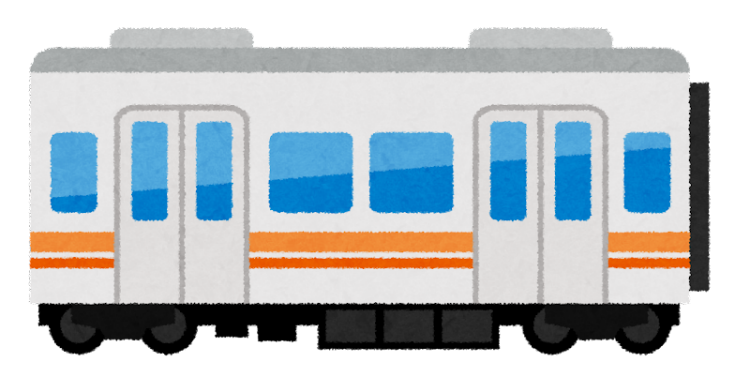 近期
十三行文化
植物園文化
圓山文化
訊塘埔文化
大坌坑文化
先陶時期文化
空間
以前
越以前的生活痕跡，埋藏在越下層
‹#›
遺址、文化，傻傻分不清楚
可以發現穿越時空線索的地方
ＸＸ遺址只會出現在一個地方
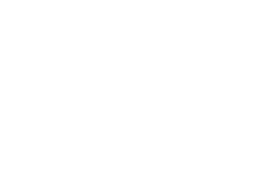 遺址
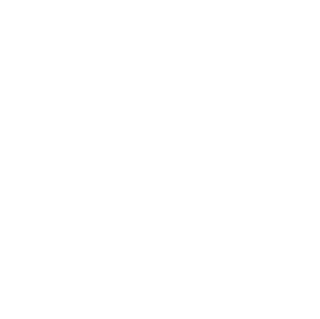 用相似的鍋碗瓢盆和工具
畫相似的紋飾
有相似的生活方式
不同地點可能會發現相同的文化
考古學家的分類
文化
‹#›
層層往下的重要概念!
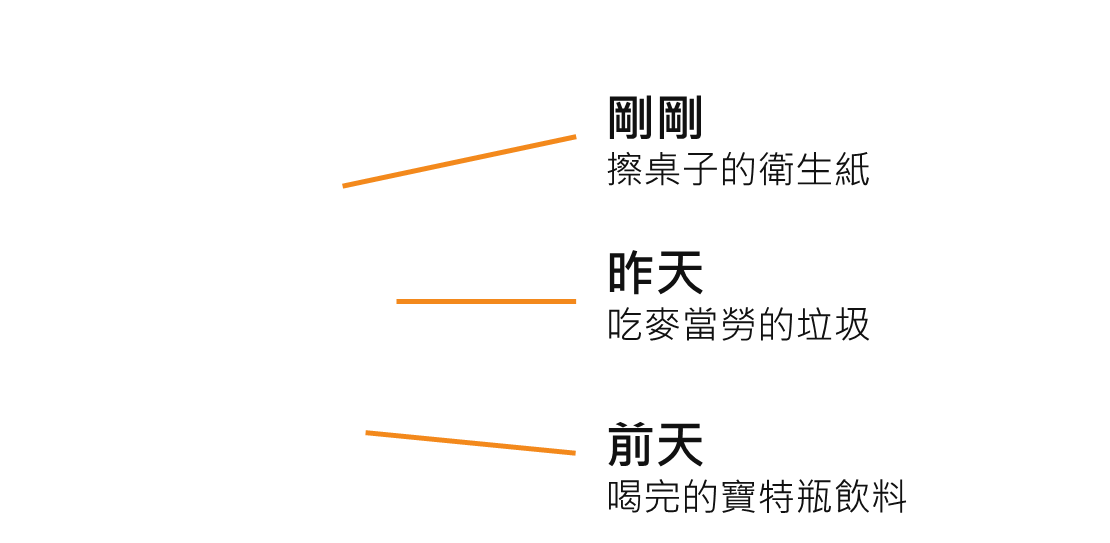 ‹#›
不同目的的考古發掘
為了調查、研究
搶救發掘
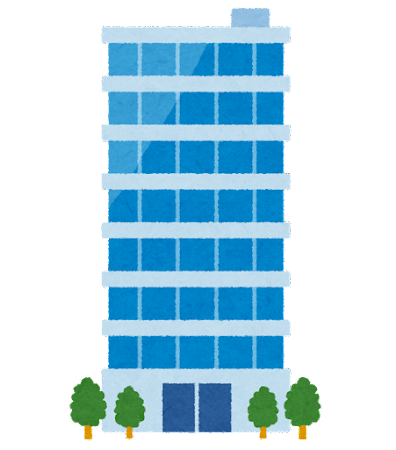 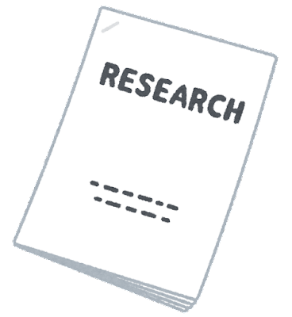 考古探坑分布：
開發、建築範圍
考古探坑分布：
隨機抽樣、依研究目的布置
‹#›
紙上發掘
各小組將在一片空地上進行考古試掘，
嘗試尋找過去生活的蛛絲馬跡。
請規劃五個探坑，
每個坑為2公尺*2公尺（比例尺1:20）。
發掘五個探坑後，
看到了什麼？
‹#›
討論與分享在紙上布坑發掘的過程中有什麼策略？發現了什麼？從布坑發掘到有所發現，你有什麼想法？
‹#›
圖像來源：
‹#›